HologramsThe Boundary between Geometric and Wave Optics
Zachary J. Rohrbach
Avon High School
Special Acknowledgement
MIT-Harvard Center for Ultracold Atoms
Teaching Opportunities in Physical Science
Dan Kleppner & Ted Ducas
Jamie Formato
It’s a “T.E.U.”!
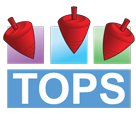 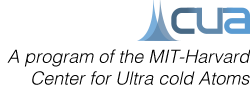 Overview
What is a parabola?
the set of all points that are equidistant from a fixed point (the focus) and a fixed line (the directrix)
Geometric Construction of a Parabola
Properties of Parabolic Reflectors
Properties of Hyperbolic Reflectors
Holograms
Geometric Construction of a parabola
P
F
X
Geometric Construction of a Parabola
Properties of Parabolic Reflectors
Properties of Hyperbolic Reflectors
Holograms
Geometric Construction of a parabola
P
F
Geometric Construction of a Parabola
Properties of Parabolic Reflectors
Properties of Hyperbolic Reflectors
Holograms
Geometric Construction of a parabola
F
Geometric Construction of a Parabola
Properties of Parabolic Reflectors
Properties of Hyperbolic Reflectors
Holograms
REFLECTION OF RAYS
P
F
X
Geometric Construction of a Parabola
Properties of Parabolic Reflectors
Properties of Hyperbolic Reflectors
Holograms
REFLECTION OF RAYS
P
F
X
Geometric Construction of a Parabola
Properties of Parabolic Reflectors
Properties of Hyperbolic Reflectors
Holograms
REFLECTION OF RAYS
P
F
X
Geometric Construction of a Parabola
Properties of Parabolic Reflectors
Properties of Hyperbolic Reflectors
Holograms
What is a Hyperbola?
the set of all points, such that the difference between the distancesto each of two fixed points (the foci) is constant
Geometric Construction of a Parabola
Properties of Parabolic Reflectors
Properties of Hyperbolic Reflectors
Holograms
Reflection of rays off a parabola
Geometric Construction of a Parabola
Properties of Parabolic Reflectors
Properties of Hyperbolic Reflectors
Holograms
Holography
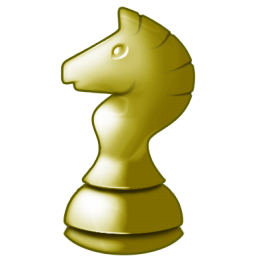 Geometric Construction of a Parabola
Properties of Parabolic Reflectors
Properties of Hyperbolic Reflectors
Holograms
The Basic Interference Pattern
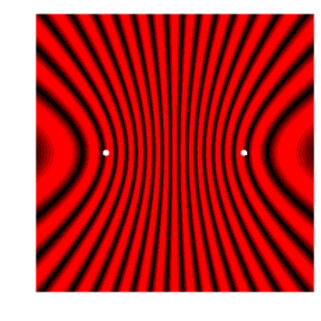 Source 1
Source 2
Geometric Construction of a Parabola
Properties of Parabolic Reflectors
Properties of Hyperbolic Reflectors
Holograms
The Basic Interference Pattern
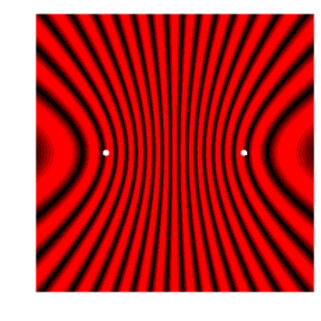 Reference Beam
Object
Geometric Construction of a Parabola
Properties of Parabolic Reflectors
Properties of Hyperbolic Reflectors
Holograms
Reconstructing A Virtual Image
Reference Beam
Object
Virtual Image
Geometric Construction of a Parabola
Properties of Parabolic Reflectors
Properties of Hyperbolic Reflectors
Holograms
Reflection holograms
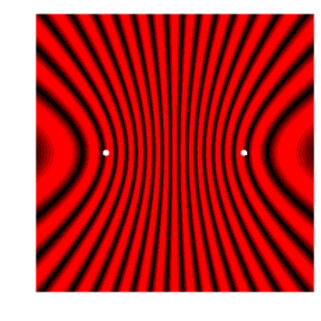 Laser
Source
Object
Geometric Construction of a Parabola
Properties of Parabolic Reflectors
Properties of Hyperbolic Reflectors
Holograms
Reflection holograms
Geometric Construction of a Parabola
Properties of Parabolic Reflectors
Properties of Hyperbolic Reflectors
Holograms
Reflection holograms
Light
Source
Virtual Image
Geometric Construction of a Parabola
Properties of Parabolic Reflectors
Properties of Hyperbolic Reflectors
Holograms
Expanding to the rest of the hologram
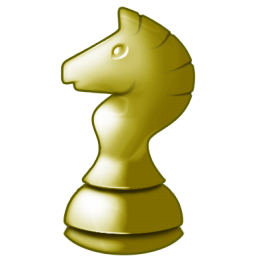 Geometric Construction of a Parabola
Properties of Parabolic Reflectors
Properties of Hyperbolic Reflectors
Holograms